Menus de la
Semaine du 01 au 05 Mai 2023 Vacances scolaires
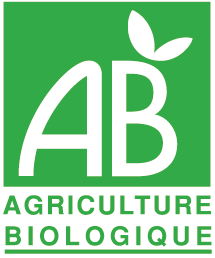 Férie
Radis beurre 



Sauté de bœuf       sauce au paprika persil

Petits pois 


Yaourt aromatisé
Saucisse chipolatas 
S/p: saucisse de volaille

Lentilles 

Fromage frais petit cotentin


Fruit de saison
Émincé de saumon sauce citron 

Purée de courgettes à l’huile d’olive 
 
Pointe de brie 



Fruit de saison
Carottes râpées        et dés de cantal AOP
Vinaigrette



Couscous végétarien
(Semoule, légumes ratatouille, pois chiches, raisins secs, fève de soja)






Gâteau à la cerise
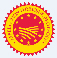 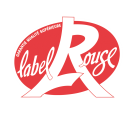 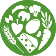 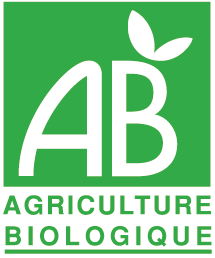 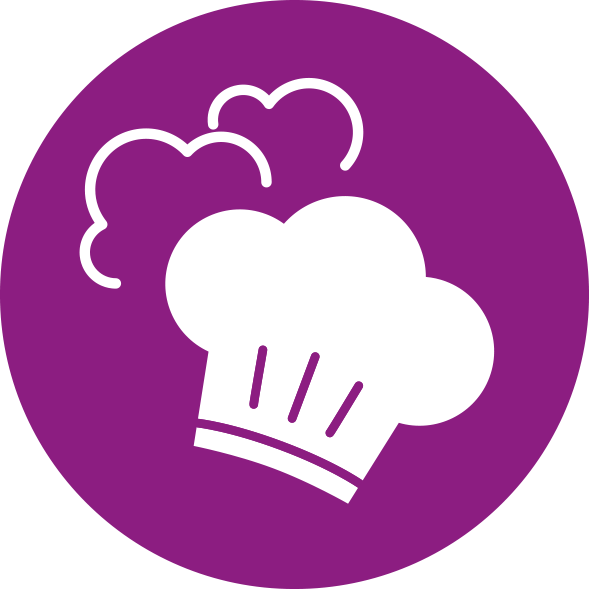 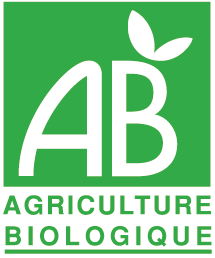 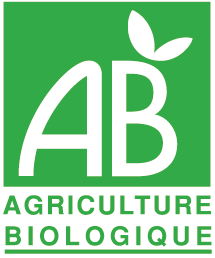 Menus de la
Semaine du 08 au 12 Mai 2023
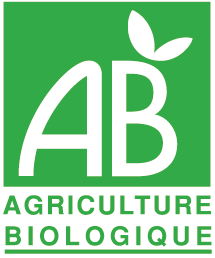 Férie
Tomates
vinaigrette à l’huile d’olive 




Pennes       sauce aux épinards et au bleu



Clafoutis rhubarbe
Sauté de bœuf          jus aux oignons


Haricots blancs


Fromage frais saint morêt 


Fruit de saison
Pomelos et sucre 




Sauté de poulet 
sauce caramel


Gratin  de pommes de terre 




Lacté saveur chocolat
Emincé au thon à la tomate 

Riz 



Carré 

Fruit de saison
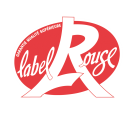 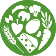 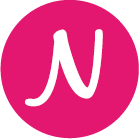 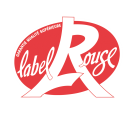 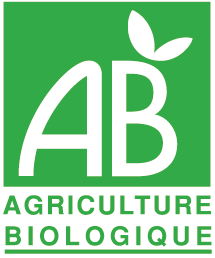 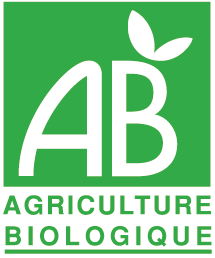 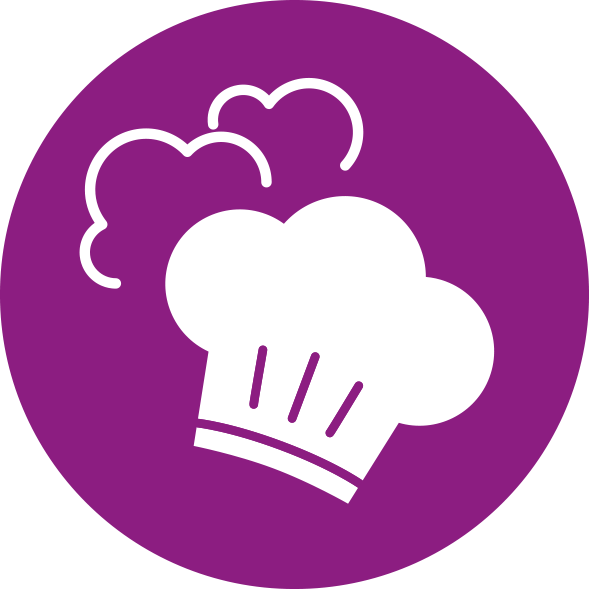 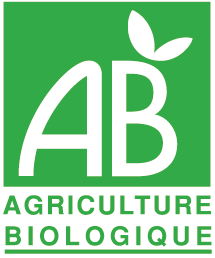 Menus de la
Semaine du 15 au 19 Mai 2023
Férie
Concombres sauce fromage blanc menthe

Omelette       sauce tomate

Pennes       semi complète  et emmental râpé


Purée de pommes
Tomates 
Vinaigrette

Hachis de lentilles corail et purée de carottes 



Gâteau basque
Sauté de dinde      sauce au romarin

Semoule 

Yaourt aromatisé 

Fruit de saison
Coquillettes      au pesto rouge et dés d’emmental


Colin d’Alaska pané riz soufflé 


Chutney de courgettes



Fruit de saison
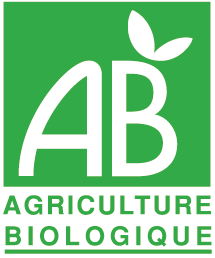 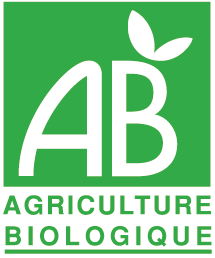 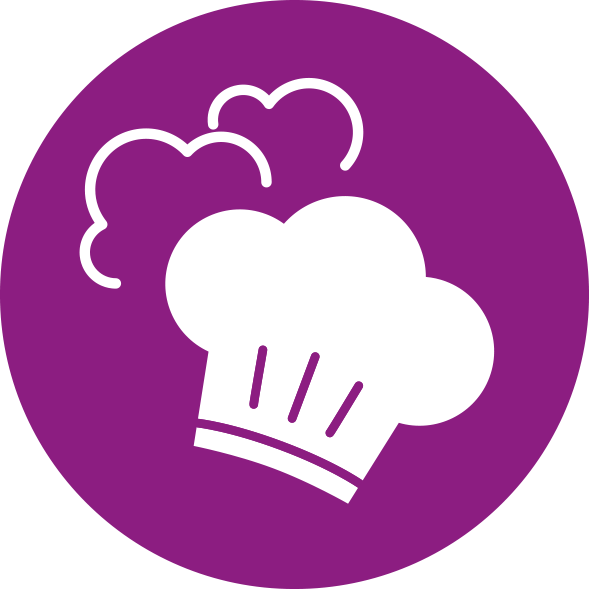 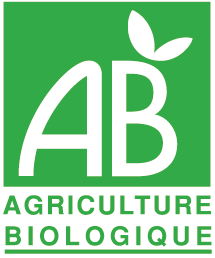 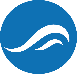 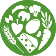 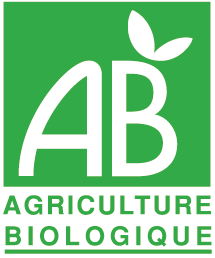 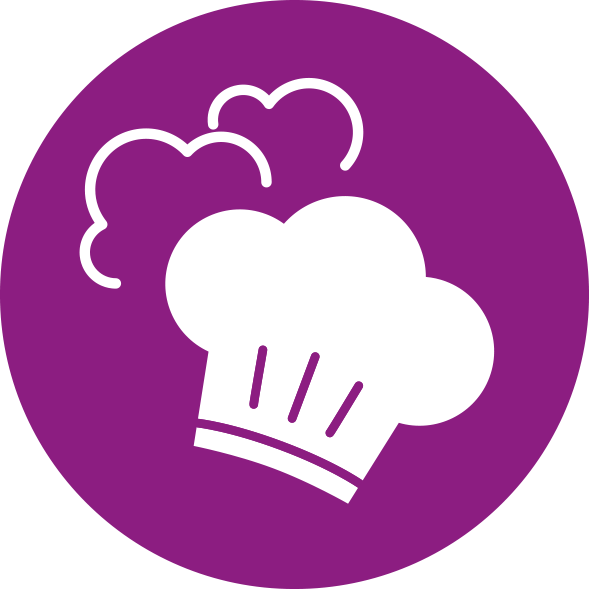 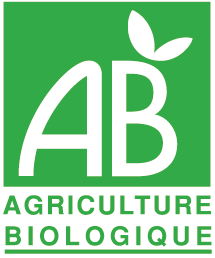 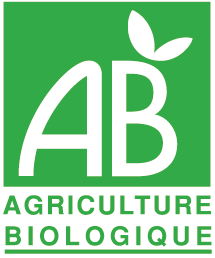 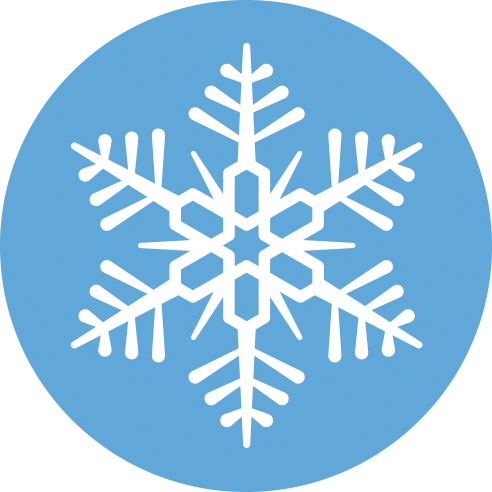 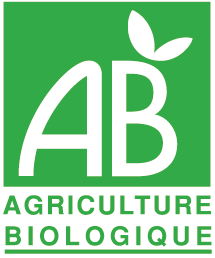 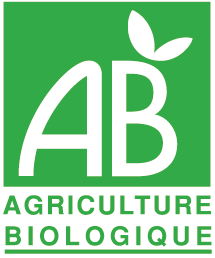 Menus de la
Semaine du 22 au 26 Mai 2023
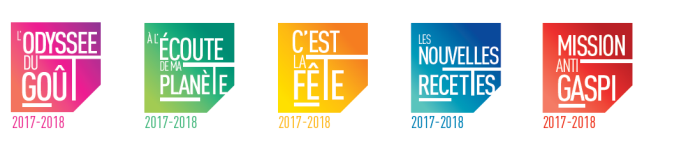 Le Crête
Carottes râpées  oignons frits vinaigrette et dés de cantal AOP


Rôti de bœuf      au jus



Purée de pommes de terre 


 



Smoothie pomme pêche
Nuggets de poulet 


 semoule 

Bleu d’Auvergne AOP

Fruit de saison
Salade verte       et noix vinaigrette à l’huile d’olive 


Farfalles aux légumes du sud et fromage de brebis 




Cake aux amandes et miel accompagnement
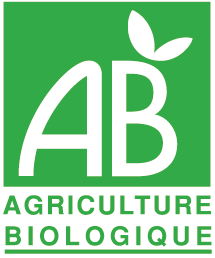 Colin d’Alaska portion filets sauce basilic


Épinards branches 
et riz 

Mimolette 

Fruit de saison
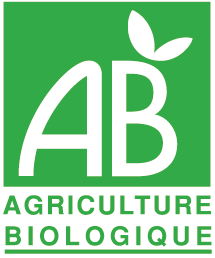 Tomates       vinaigrette



Sauté de porc 
S/p: Sauté de dinde
sauce aux olives 

Lentilles 




Lacté saveur chocolat
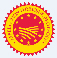 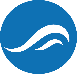 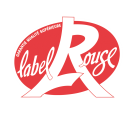 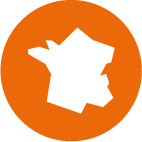 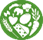 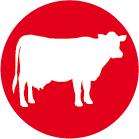 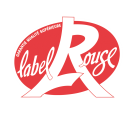 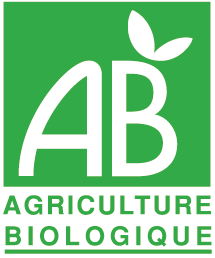 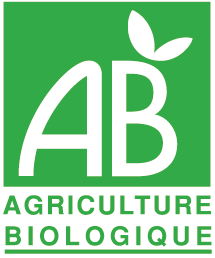 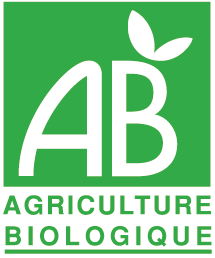 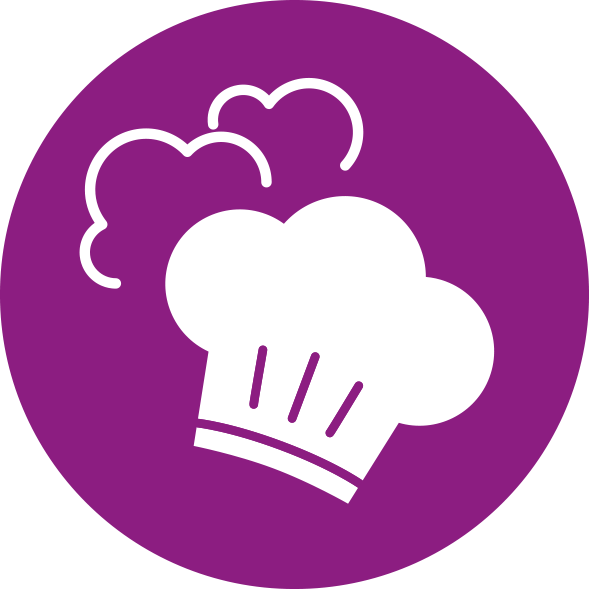 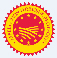 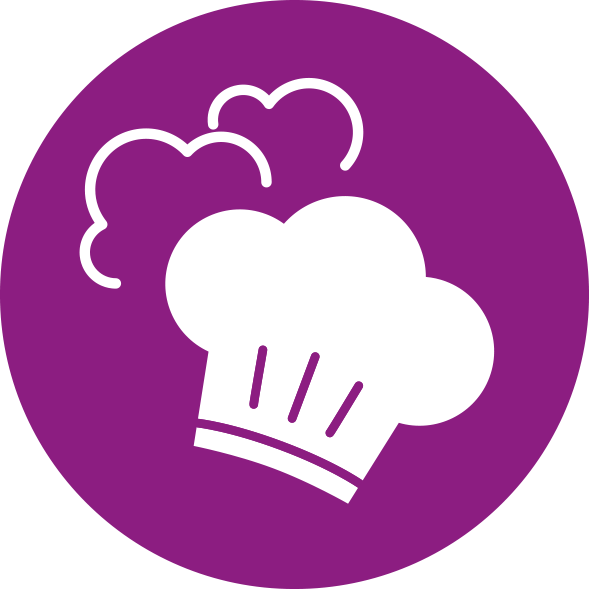 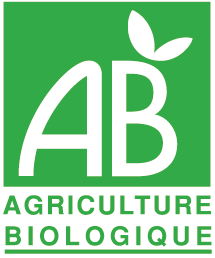 Menus de la
Semaine du 29 mai au 02 juin 2023
Salade de risetti aux légumes et dés de mimolette

Sauté de bœuf       sauce au caramel
 
Courgettes persillées


Fruit de saison
Férie
Radis beurre 



Quenelles sauce mornay


Petits pois et pommes de terre 



Yaourt aromatisé
Saucisse de Toulouse
S/P: Saucisse de volaille type Francfort

Haricots blancs coco sauce tomate 

Fromage frais petit cotentin

Fruit de saison
Salade coleslaw 



Pain de poisson (dés de colin d’Alaska        ) sauce tomate


Riz 




Iles flottantes caramel crème anglaise aux amandes grillées
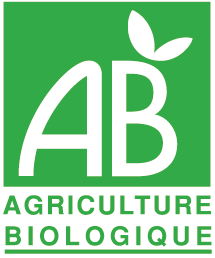 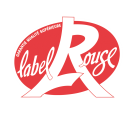 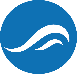 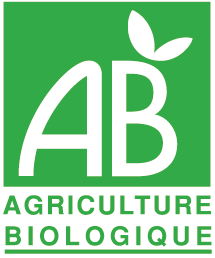 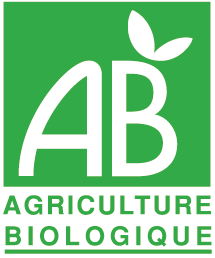 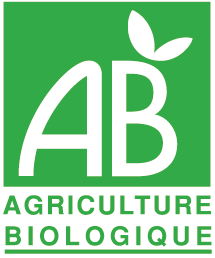 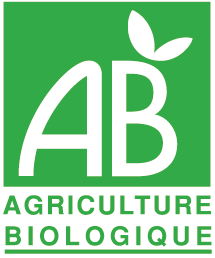 Menus de la
Semaine du 05 au 09 juin 2023
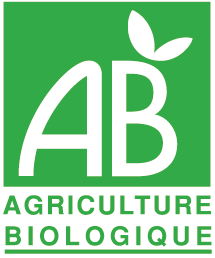 Lentilles à la provençale et orge perlé  



Petit fromage blanc aux fruits


Smoothie à la banane
Aiguillettes de poulet sauce curry
 
Riz 


Camembert 


Fruit de saison
Tomate         vinaigrette et mozarella


Sauté de bœuf        sauce poivrade 

Haricots verts 



Tarte au citron
Melon jaune


Dés de colin d’Alaska sauce basilic

 
Penne        semi complète et emmental râpé 



Gâteau au yaourt
Cordon bleu 



Épinards en gratin


Gouda 


Fruit de saison
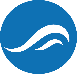 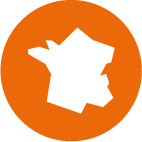 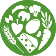 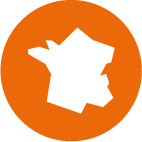 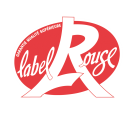 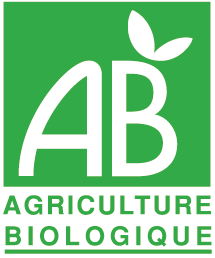 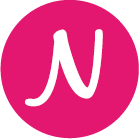 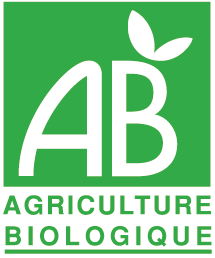 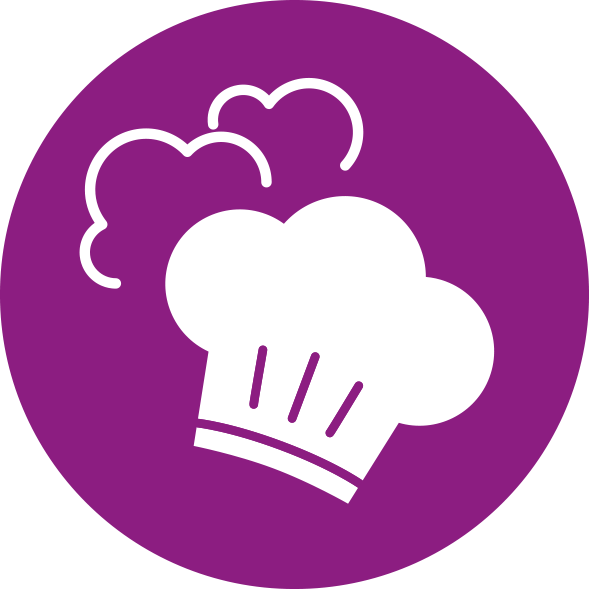 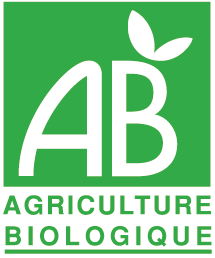 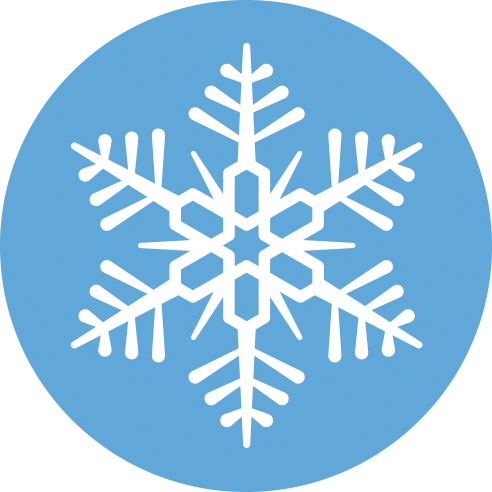 Menus de la semaine
Du 12 au 16 Juin 2023
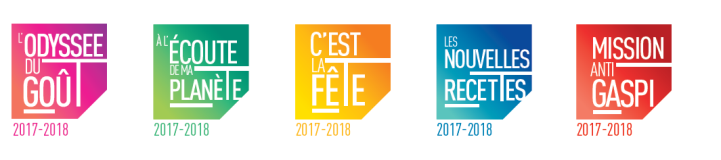 Au revoir les grands
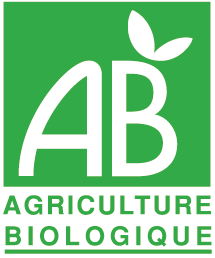 Concombres      à la crème ail et persil



Meunière colin d’Alaska sauce ketchup

Pommes de terre lamelles sautées





Mix lait cacao      (fromage blanc, crème anglaise, lait, sucre, cacao)
Rôti de porc       sauce charcutière 
S/p: rôti de dinde


Courgettes sauce tomate et riz  


Yaourt aromatisé 


Fruit de saison
Cuisse de poulet rôti
 au jus



Carottes au jus et polenta


Cantal AOP


Fruit de saison
Sauté de bœuf       sauce façon orientale


Semoule 


Coulommiers 


Fruit de saison
Salade carotte maïs et salade verte, vinaigrette tomate 


Pennes        sauce champignons crémée 
Et emmental râpé 





Lacté saveur vanille nappé caramel
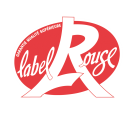 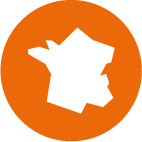 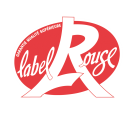 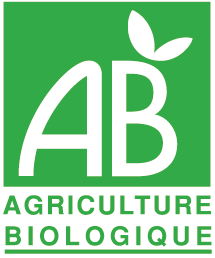 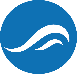 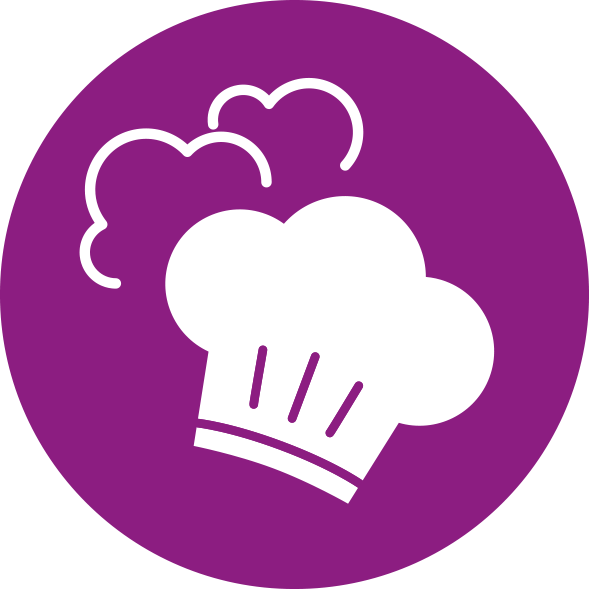 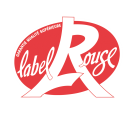 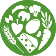 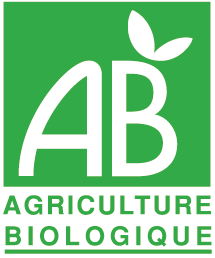 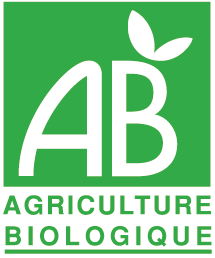 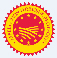 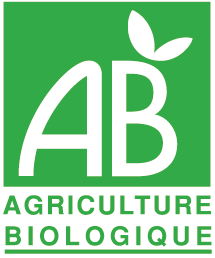 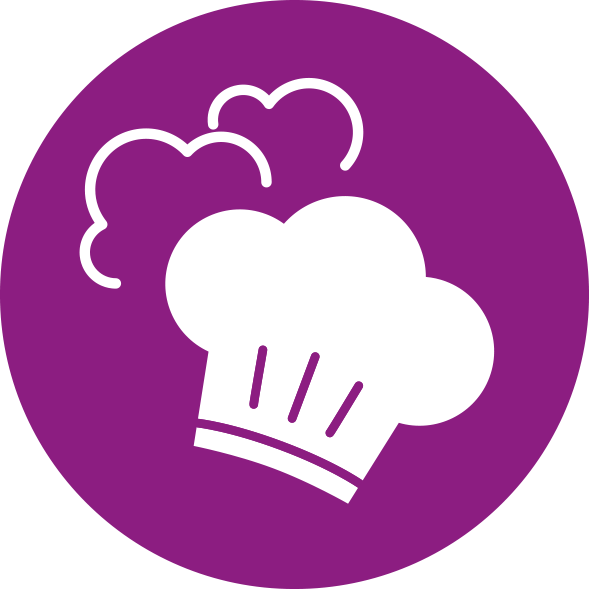 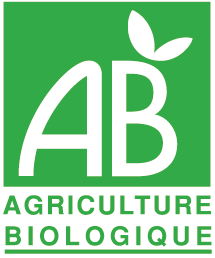 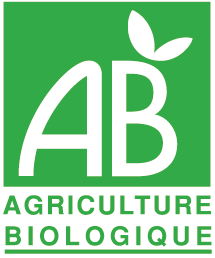 Menus de la semaine
Du 19 au 23 Juin 2023
Nuggets de poulet 


Carottes persillées 
et coquillettes


Pont l’Evêque AOP 



Fruit de saison
Salade verte       croûtons et dés d’emmental
Vinaigrette



Jambon blanc 
S/P: Jambon de dinde 


Salade piémontaise 




 flan pâtissier
Omelette 



Haricots verts à l’ail  sauce tomate 
et riz 


Fromage frais cantafrais


Fruit de saison
Salade de courgettes, tomates et ciboulette
Vinaigrette


Parmentier de thon
 





Yaourt nature        et sucre
Melon jaune 




Enchiladas aux haricots rouges légumes ratatouille et maïs



Petit fromage blanc aux fruits
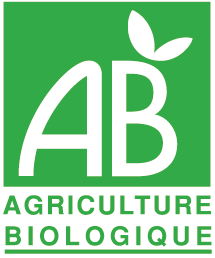 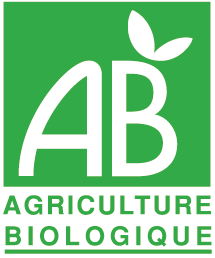 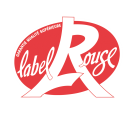 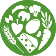 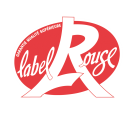 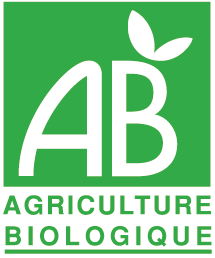 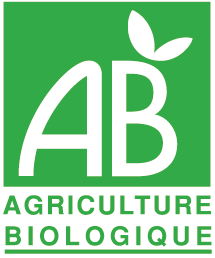 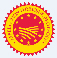 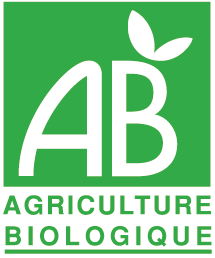 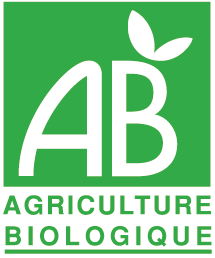 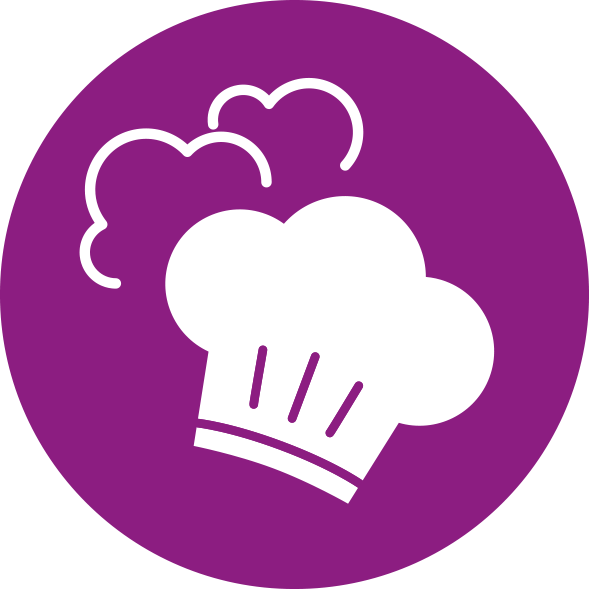 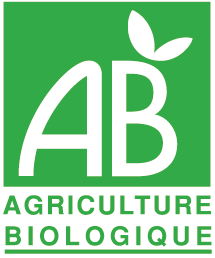 Menus de la semaine
Du 26 au 30 Juin 2023
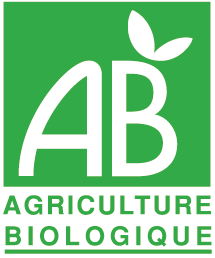 Salade verte       maïs et dés de mimolette




Rôti de dinde       sauce diable 


Haricots beurre 





Clafoutis pêche pistache
Œuf dur mimosa 



Moussaka
(Pommes de terre cubes, aubergines grillées, fromage de chèvre, emmental, légumes ratatouille)


 


Yaourt aromatisé
Colin d’Alaska       pané et riz soufflé 


Riz 


Fromage blanc     et sucre 



Fruit de saison
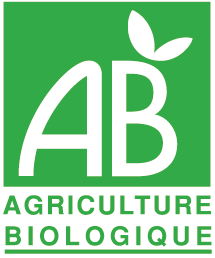 Sauté de bœuf         sauce aux olives 


Carottes persillées et semoule 


Camembert 


Fruit de saison
Tomates      vinaigrette



Sauce caponata 
(courgettes, poivrons, olives, pulpe de tomates, oignons, ail) 

Torsades      et emmental râpé



Lacté saveur vanille nappé caramel
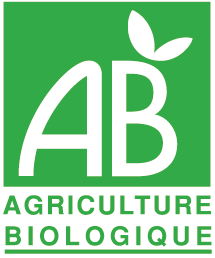 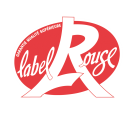 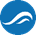 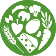 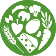 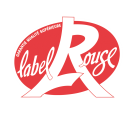 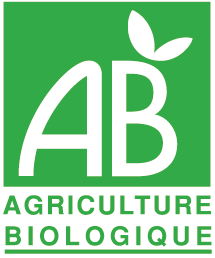 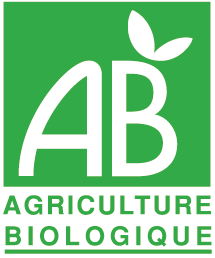 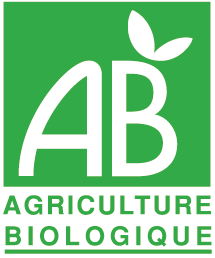 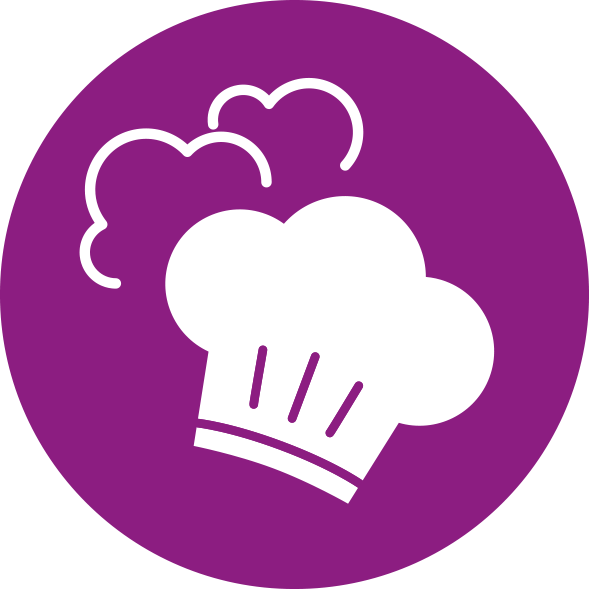 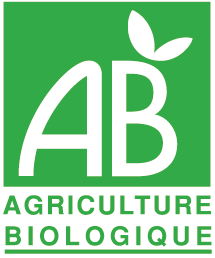 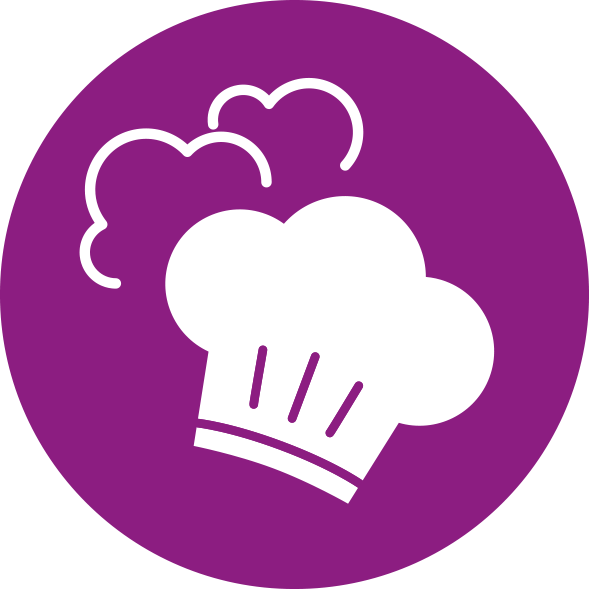 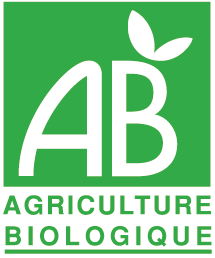 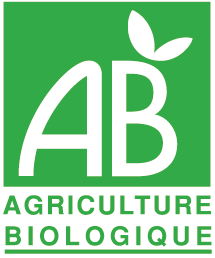 Menus de la
Semaine du 03 au 07 juillet 2023
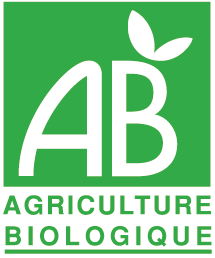 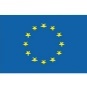 Tomates


Sauté de dinde 
sauce au romarin 

Petits pois 
 
Petit fromage blanc aux fruits
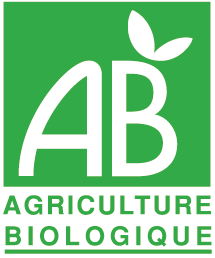 Pizza tomate et emmental

Salade verte 
 
Yaourt nature


Fruit de saison
Pastèque 


Steak haché de bœuf     et ketchup 

Purée de pommes de terre 
 

Crème dessert saveur chocolat
Filet de hoki 
(soupe de poisson, fumet de poisson, tomate, farine de riz, ail) 
Courgettes persillées 
et pommes de terre 
 
Emmental 


Fruit de saison
Melon 


Aiguillettes de poulet sauce miel poivrons 

Coquillettes 
 
Fromage frais rondelé nature  

Compote de pommes allégée en sucre
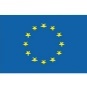 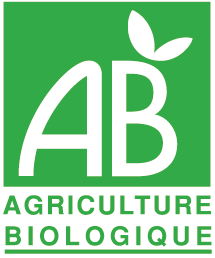 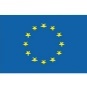 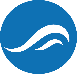 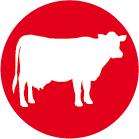 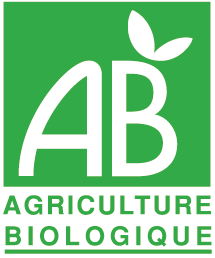 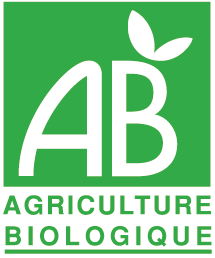 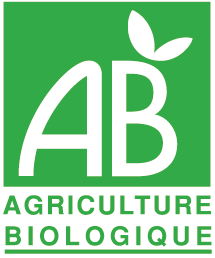 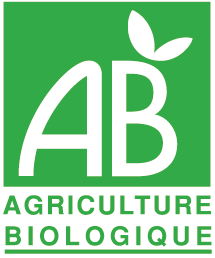 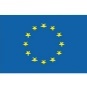 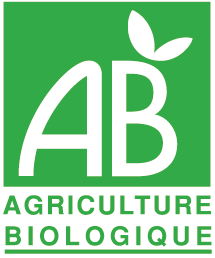 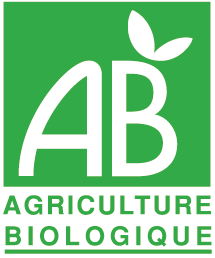 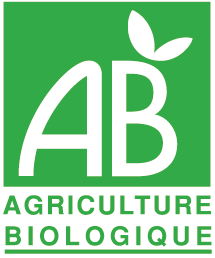 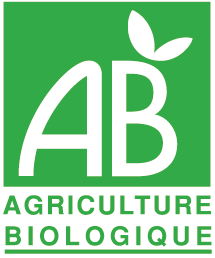 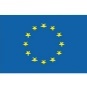